Chimioprévention du paludisme saisonnier (CPS) 
Campagne 2022
Burkina Faso
DAO Boulaye, SP/Palu, Point Focal CPS
Préparé pour la réunion de l'Alliance CPS 2023 - Conakry, Guinée
Mise en oeuvre de la CPS
Adoptée et mise en œuvre en phase pilote en 2014 (7 DS).
 
Extension de la CPS progressive

Passage à l’échelle du pays en 2019 (70 DS)

CPS et  dépistage de la malnutrition en 2018 

Mise en œuvre des 3 prises supervisées en 2020 (7 DS), 2021 (12 DS), 2022 (7 DS)

Mise en œuvre de la CPS en 2020 dans un contexte de COVID-19

Extension des cycles CPS à 5 cycles en 2021 (19 DS)

Phase pilote de la digitalisation de la CPS dans un district en 2021
2
Informations sommaires pour 2022 et plans pour les campagnes 2023
Carte du pays montrant les districts de mise en œuvre de la CPS
Cartographie de la CPS en fonction des partenaires
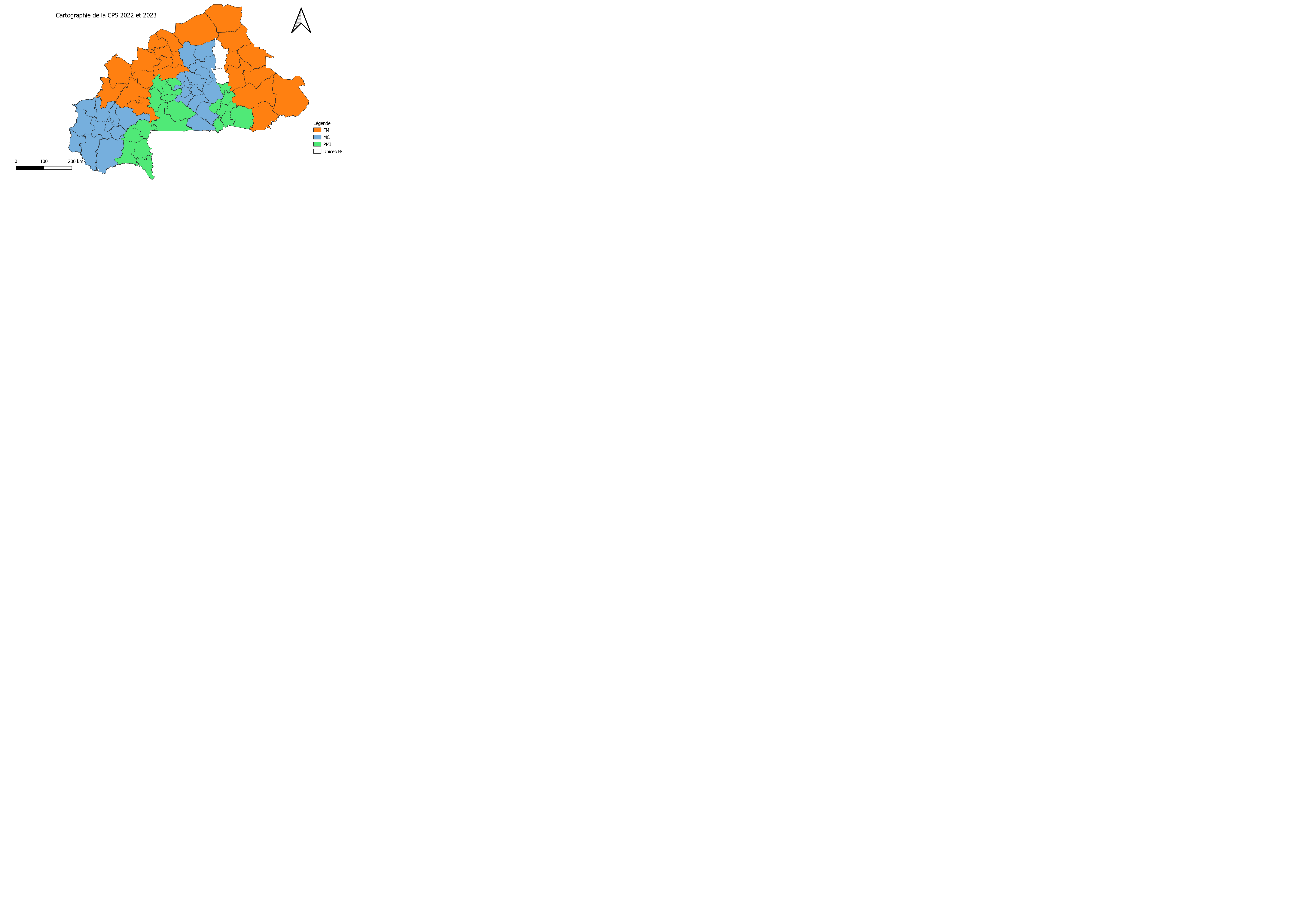 MC= MC-Fonds Philantropic
[Speaker Notes: MC=MC-Fonds Philantropic]
Carte du pays montrant les districts de mise en œuvre de la CPS
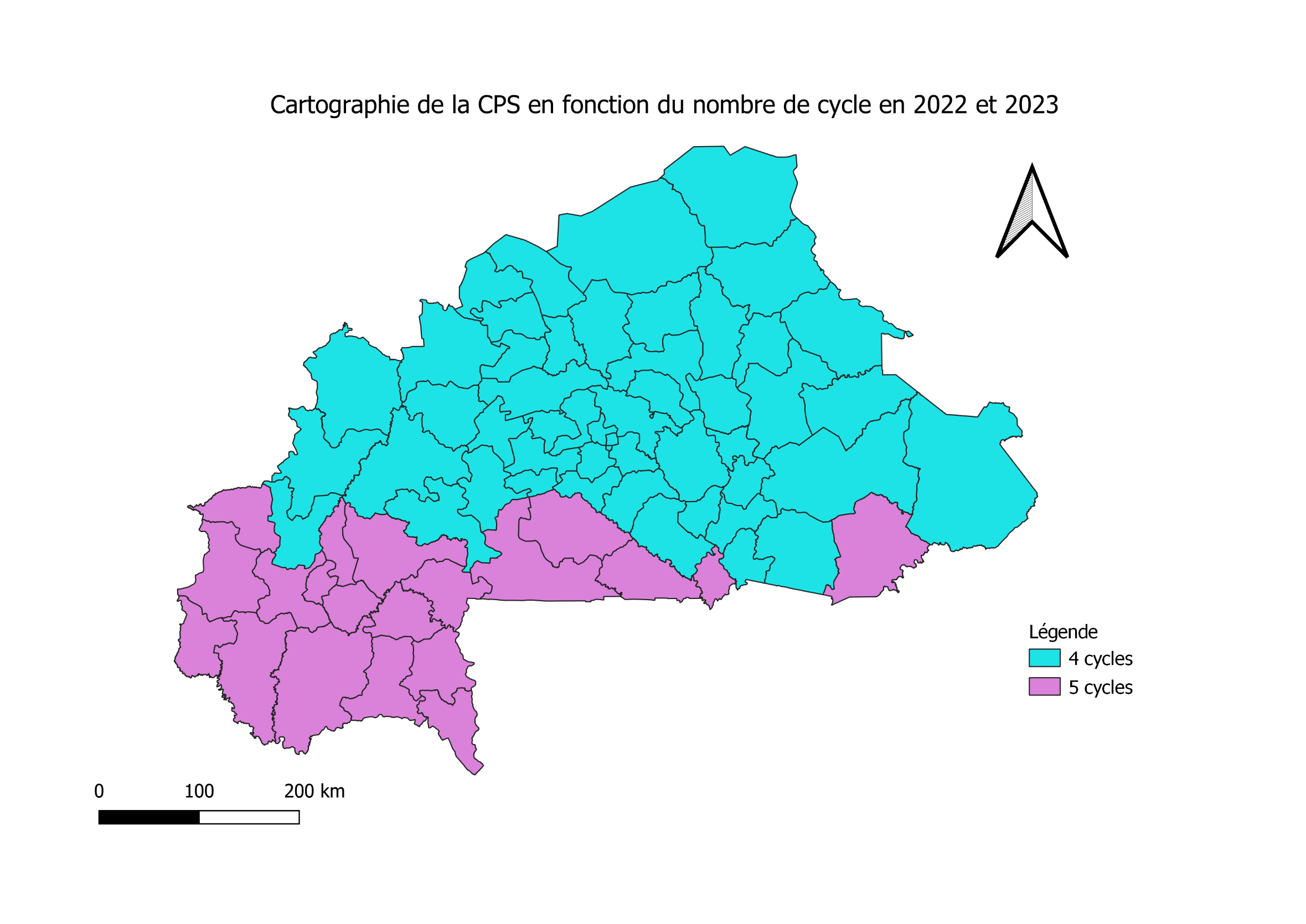 Carte du pays montrant les districts de mise en œuvre de la CPS 2024-2026
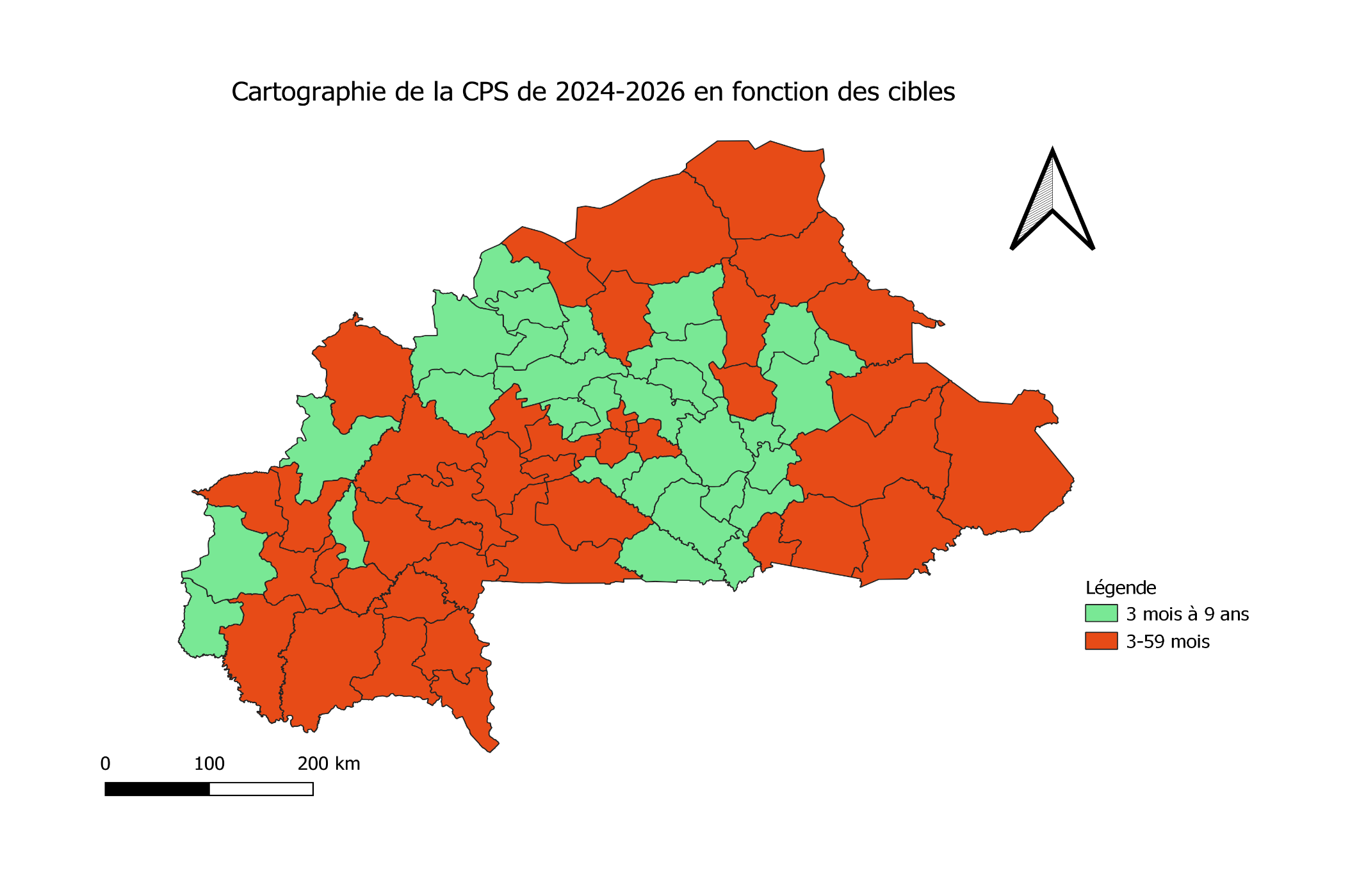 Cibler les populations difficiles à atteindre
Principaux enseignements tirés / innovation en 2022 : atteindre les populations difficiles à atteindre
Quel était le problème que vous essayiez de résoudre ? Par exemple : Amélioration de la planification, de la mise en œuvre, du suivi et de l'évaluation, maitrise des coûts ?
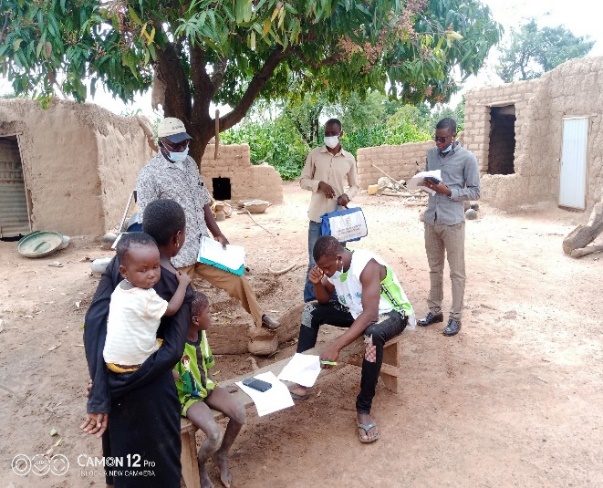 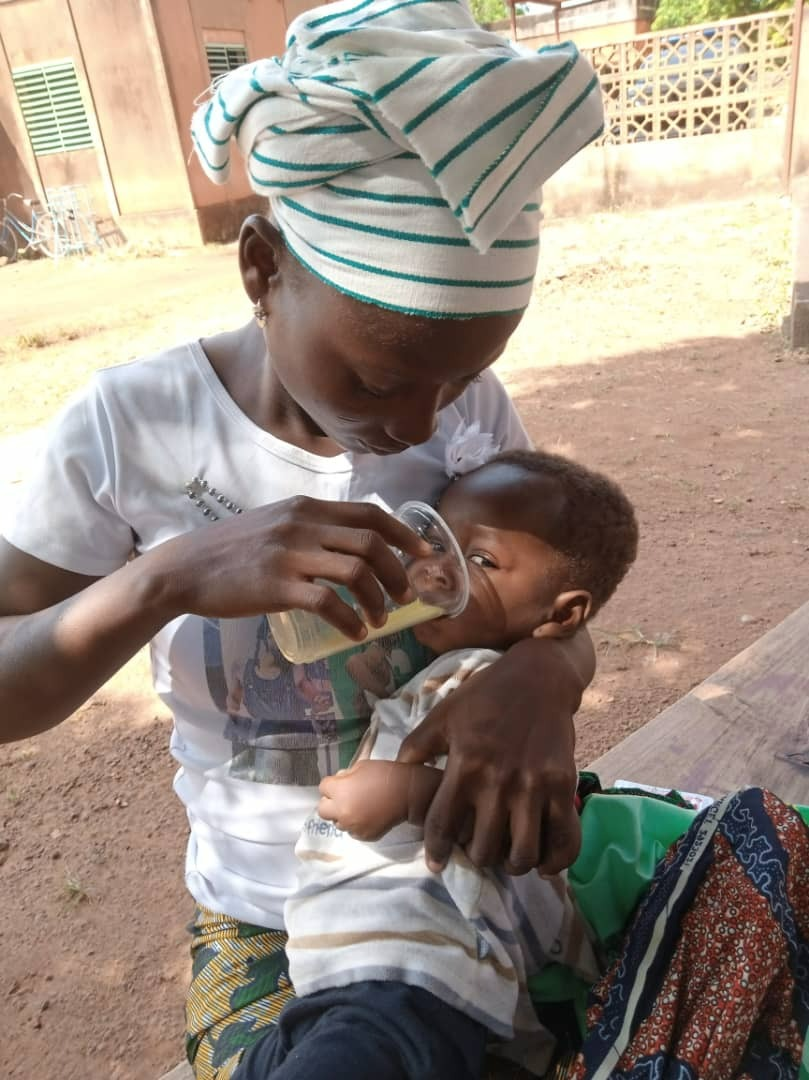 Principaux enseignements tirés / innovation en 2022 : atteindre les populations difficiles à atteindre
Amélioration de la planification
Prise en compte des populations déplacées internes pour:
estimation des cibles
quantification des intrants
Ajustements/redéploiement à l’échelle:
 régionale
districts 
centres de santé
Prise en compte de certains coûts pendant la planification
Carburant (allongement des distances, délocalisation…)
Principaux enseignements tirés / innovation en 2022 : atteindre les populations difficiles à atteindre
Approvisionnement en intrants
Ravitaillement unique des localités à haut défi sécuritaire (2 mois avant la campagne) ;
Ravitaillement par hélicoptères en collaboration avec les Forces de Défense et de Sécurité ;
Mise à contribution des systèmes de transports: transporteurs locaux, ATLAS et humanitaires ;
Escorte par l’armée des convois de médicaments ;
Mise à contribution des ASBC pour le ravitaillement de certains villages.
Principaux enseignements tirés / innovation en 2022 : atteindre les populations difficiles à atteindre
Formation des acteurs
Formation des agents de santé
Utilisation parfois de téléconférence au niveau régional;
Utilisation du téléphone ou whatsApp au niveau district;
Détours par certains districts et CSPS pour arriver aux lieux de formation.

Formation des Distributeurs communautaires (DC).
Regroupement des DC dans des postes avancés sécurisés;
Mise à contribution des CSPS fonctionnels les plus proches;
Encadrement des DC par les pairs ;

Information des acteurs de la tenue des sessions de formation.
Mise à contribution des transporteurs locaux: courrier.
Principaux enseignements tirés / innovation en 2022 : atteindre les populations difficiles à atteindre
Communication
Intensification de la mobilisation dans les lieux de regroupement (cultes, marchés, puits, funérailles, mariages…);

Annonce de porte à porte par les crieurs publics

Mise à contribution des ASBC pour la communication de proximité ;

Utilisation des radios à grande couverture pour la mobilisation;

Utilisation de la plateforme digitale 3-2-1 de VIAMO.
Principaux enseignements tirés / innovation en 2022 : atteindre les populations difficiles à atteindre
Traitement des cibles
Prise en compte des camps des déplacés internes ;

Porte-à-porte en une seule prise supervisée ;

Mise en œuvre de la stratégie ‘’fixe avancée’’ ;

Appui des DC par les pairs expérimentés;

Dotation des DC en intrants en quantité suffisante pour chaque passage (en une seule fois).
Principaux enseignements tirés / innovation en 2022 : atteindre les populations difficiles à atteindre
Supervision
Mise à jour régulière de la cartographie des zones à risque à tous les niveaux ;

Mise à jour des informations sécuritaires au niveau local;

Evitement des zones à risque;

Suivi à distance avec l’utilisation du téléphone, utilisation de groupes WhatsApp…;

Supervision par les pairs en mettant à contribution des ASBC ;

Usage des véhicules banalisés.
Principaux enseignements tirés / innovation en 2022 : atteindre les populations difficiles à atteindre
Collecte et transmission des données 
Utilisation privilégiée du support papier dans les zones à risque;

Évitement d’utilisation des tablettes, smartphones…;

Transmission privilégiée des données en fin de passage pour les localités à haut risque (centres de santé, DC);

Mise à contribution des transporteurs locaux pour transmission des données .
Principaux enseignements tirés / innovation en 2022 : atteindre les populations difficiles à atteindre
Allocation des ressources 

Paiement électronique (mobile money) privilégié, mais parfois, virement bancaire, émission de chèque, paiement cash…

NB : mode paiement selon chaque situation
Principaux enseignements tirés / innovation en 2022 : atteindre les populations difficiles à atteindre
Quelle était la conception de l'innovation ?


Développement d’un module d’adaptation des stratégies de mise en œuvre de la CPS au contexte sécuritaire en fonction des niveaux;


Formation intégrée des différents acteurs sur ce module.
Principaux enseignements tirés / innovation en 2022 : atteindre les populations difficiles à atteindre
Quels sont les défis que vous avez dû relever ?

Couverture de toutes les zones à défi sécuritaire où vivent des populations;

Couverture des enfants ciblés à tous les niveaux;

Paiement effectif de la motivation des acteurs de mise en œuvre.
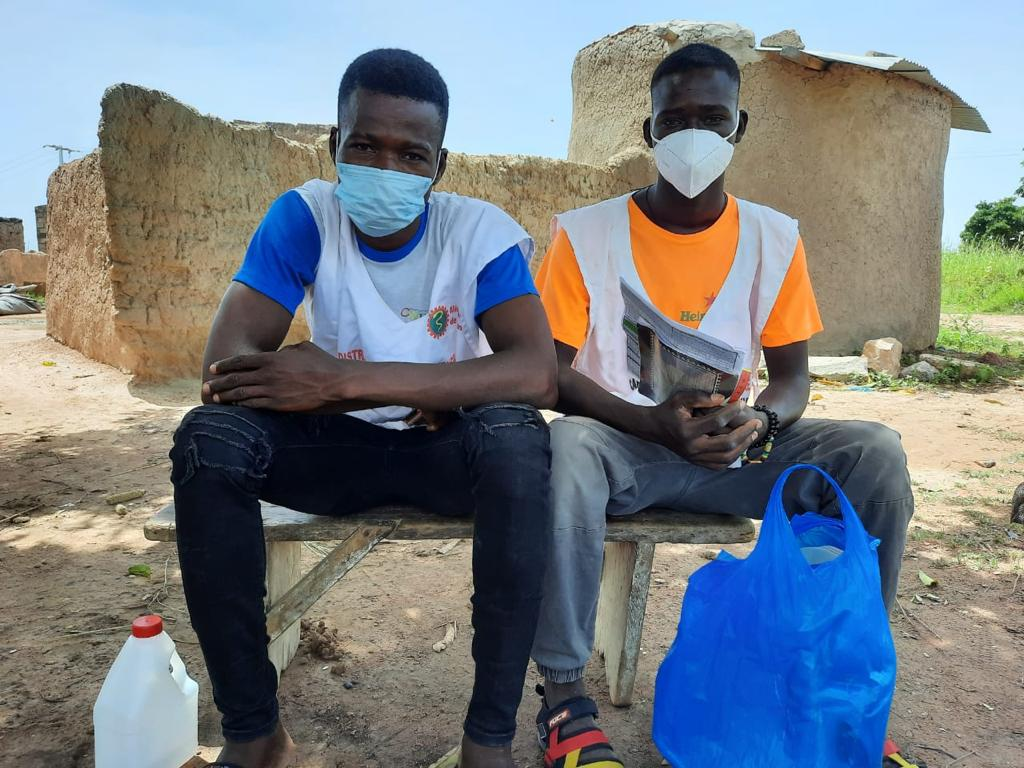 Principaux enseignements tirés / innovation en 2022 : atteindre les populations difficiles à atteindre
Que feriez-vous différemment à l'avenir ?

Prise en compte pendant la micro planification, si possible, de certains coûts supplémentaires liés à l’insécurité:

Coûts du carburant supplémentaire;

Coûts des pause-cafés et repas lors des ateliers de formation;

Paiement cash dans la mesure du possible des DC qui n’ont aucune possibilité de retrait via les mobiles money;

Maîtrise des cibles déplacées (origine-destination).
Merci.
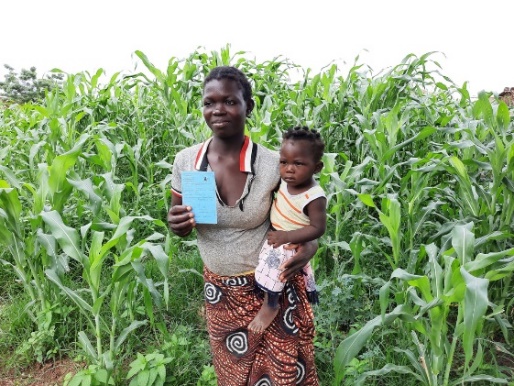